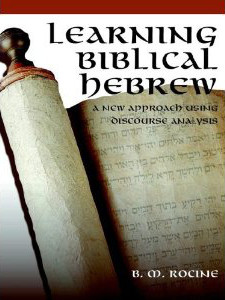 Rocine Lesson 47
וַיַּסֵּ֫בּוּ אֶת־אֲרוֹן אֱלֹהֵי יִשְׂרָאֵל וַיְהִי אַחֲרֵי הֵסַבּוּ אֹתוֹ וַתְּהִי יַד־יְהוָה בָּעִיר מְהוּמָה גְּדוֹלָה מְאֹד
1 Samuel 5:8–9
Goals
Identify and read 
Geminate Hiphil yiqtol and wayyiqtol
Qatal form used for scene-setting
What we already know
וַיַּסֵּ֫בּוּ אֶת־אֲרוֹן אֱלֹהֵי יִשְׂרָאֵל וַיְהִי אַחֲרֵי הֵסַבּוּ אֹתוֹ וַתְּהִי יַד־יְהוָה בָּעִיר מְהוּמָה גְּדוֹלָה מְאֹד
Let’s parse the first word. (Guess the stem/binyan.)
What we already know
וַיַּסֵּ֫בּוּ אֶת־אֲרוֹן אֱלֹהֵי יִשְׂרָאֵל וַיְהִי אַחֲרֵי הֵסַבּוּ אֹתוֹ וַתְּהִי יַד־יְהוָה בָּעִיר מְהוּמָה גְּדוֹלָה מְאֹד
Let’s parse the first word. (Guess the stem/binyan.)
Hiphil yiqtol and wayyiqtol of geminates
וַיַּסֵּ֫בּוּ אֶת־אֲרוֹן אֱלֹהֵי יִשְׂרָאֵל וַיְהִי אַחֲרֵי הֵסַבּוּ אֹתוֹ וַתְּהִי יַד־יְהוָה בָּעִיר מְהוּמָה גְּדוֹלָה מְאֹד
What is the chief sign of the Hiphil prefix verbs forms (yiqtol, wayyiqtol, imperatives, etc.)?
Hiphil yiqtol and wayyiqtol of geminates
וַיַּסֵּ֫בּוּ אֶת־אֲרוֹן אֱלֹהֵי יִשְׂרָאֵל וַיְהִי אַחֲרֵי הֵסַבּוּ אֹתוֹ וַתְּהִי יַד־יְהוָה בָּעִיר מְהוּמָה גְּדוֹלָה מְאֹד
What is the chief sign of the Hiphil prefix verbs forms (yiqtol, wayyiqtol, imperatives, etc.)?
A-class prefix vowel.
I/E class theme vowel.
Hiphil yiqtol and wayyiqtol of geminates
וַיַּסֵּ֫בּוּ אֶת־אֲרוֹן אֱלֹהֵי יִשְׂרָאֵל וַיְהִי אַחֲרֵי הֵסַבּוּ אֹתוֹ וַתְּהִי יַד־יְהוָה בָּעִיר מְהוּמָה גְּדוֹלָה מְאֹד
What is the chief sign of the Hiphil prefix verbs forms (yiqtol, wayyiqtol, imperatives, etc.)?
יַקְטִיל
I/E class theme vowel
A-class prefix vowel
Hiphil yiqtol and wayyiqtol of geminates
וַיַּסֵּ֫בּוּ אֶת־אֲרוֹן אֱלֹהֵי יִשְׂרָאֵל וַיְהִי אַחֲרֵי הֵסַבּוּ אֹתוֹ וַתְּהִי יַד־יְהוָה בָּעִיר מְהוּמָה גְּדוֹלָה מְאֹד
What is the chief sign of the Hiphil prefix verbs forms (yiqtol, wayyiqtol, imperatives, etc.)?
יַקְטִיל
וַיַּסֵּ֫בּוּ
I/E class theme vowel
A-class prefix vowel
I/E class theme vowel
A-class prefix vowel
Hiphil yiqtol and wayyiqtol of geminates
וַיַּסֵּ֫בּוּ אֶת־אֲרוֹן אֱלֹהֵי יִשְׂרָאֵל וַיְהִי אַחֲרֵי הֵסַבּוּ אֹתוֹ וַתְּהִי יַד־יְהוָה בָּעִיר מְהוּמָה גְּדוֹלָה מְאֹד
What is the chief sign of the Hiphil prefix verbs forms (yiqtol, wayyiqtol, imperatives, etc.)?
יַקְטִיל
וַיַּסֵּ֫בּוּ
Usually qamets in Geminate Hiphils.
(see verb tables)
I/E class theme vowel
A-class prefix vowel
I/E class theme vowel
A-class prefix vowel
Hiphil yiqtol and wayyiqtol of geminates
וַיַּסֵּ֫בּוּ אֶת־אֲרוֹן אֱלֹהֵי יִשְׂרָאֵל וַיְהִי אַחֲרֵי הֵסַבּוּ אֹתוֹ וַתְּהִי יַד־יְהוָה בָּעִיר מְהוּמָה גְּדוֹלָה מְאֹד
What is the chief sign of the Hiphil prefix verbs forms (yiqtol, wayyiqtol, imperatives, etc.)?
יַקְטִיל
וַיַּסֵּ֫בּוּ
Usually qamets in Geminate Hiphils.
(see verb tables)
I/E class theme vowel
A-class prefix vowel
I/E class theme vowel
A-class prefix vowel
“The Hiphil wayyiqtols of geminate roots that have patakh under the prefixed pronoun far out number the wayyiqtols and yiqtols which do not. However, there are a few Hiphil wayyiqtols and yiqtols of geminate roots which you are here warned may have qamets under the prefixed subject pronoun rather than the Hiphil’s customary patakh.” (Rocine 47.2b, p 260.)
NOTE: I don’t think this is correct. See next slide.
Most common Geminate Prefix Vowel
I did an Accordance search of yiqtols and wayyiqtols of frequently occurring Geminates and it yielded prefix vowels in the following proportions: 
Qamets	59%
Patach	25%
Sheva	13%
Complex shevas	2%
Tsere	1%
Accordance Search
Verb:	hifil (wawConsecutive, imperfect)
Root:	?בב ,?לל , ?עע , ?מם ,?דד , ?נן , ?רר

This search would include the common Geminates listed to the right (also listed in Rocine 46.5).
Detailed results on next slide.
Accordance Search Detailed Results
Hiphil yiqtol and wayyiqtol of geminates
וַיַּסֵּ֫בּוּ אֶת־אֲרוֹן אֱלֹהֵי יִשְׂרָאֵל וַיְהִי אַחֲרֵי הֵסַבּוּ אֹתוֹ וַתְּהִי יַד־יְהוָה בָּעִיר מְהוּמָה גְּדוֹלָה מְאֹד
Let’s try and translate the first phrase above.
Remember, the first word is a Hiphil.
Hiphil yiqtol and wayyiqtol of geminates
וַיַּסֵּ֫בּוּ אֶת־אֲרוֹן אֱלֹהֵי יִשְׂרָאֵל וַיְהִי אַחֲרֵי הֵסַבּוּ אֹתוֹ וַתְּהִי יַד־יְהוָה בָּעִיר מְהוּמָה גְּדוֹלָה מְאֹד
Let’s try and translate the first phrase above.
Remember, the first word is a Hiphil.
So they carried around/brought around the ark of the God of Israel…
Scene-setting with וַיְהִי plus preposition plus qatal
וַיַּסֵּ֫בּוּ אֶת־אֲרוֹן אֱלֹהֵי יִשְׂרָאֵל וַיְהִי אַחֲרֵי הֵסַבּוּ אֹתוֹ וַתְּהִי יַד־יְהוָה בָּעִיר מְהוּמָה גְּדוֹלָה מְאֹד
Translate וַיְהִי אַחֲרֵי 
What is the discourse function of וַיְהִי?
Scene-setting with וַיְהִי plus preposition plus qatal
וַיַּסֵּ֫בּוּ אֶת־אֲרוֹן אֱלֹהֵי יִשְׂרָאֵל וַיְהִי אַחֲרֵי הֵסַבּוּ אֹתוֹ וַתְּהִי יַד־יְהוָה בָּעִיר מְהוּמָה גְּדוֹלָה מְאֹד
Translate וַיְהִי אַחֲרֵי 
What is the discourse function of וַיְהִי?
And it happened after …
Historical Narrative Transition Marker
(Rocine 11.2)
Scene-setting with וַיְהִי plus preposition plus qatal
וַיַּסֵּ֫בּוּ אֶת־אֲרוֹן אֱלֹהֵי יִשְׂרָאֵל וַיְהִי אַחֲרֵי הֵסַבּוּ אֹתוֹ וַתְּהִי יַד־יְהוָה בָּעִיר מְהוּמָה גְּדוֹלָה מְאֹד
Parse הֵסַבּוּ
Scene-setting with וַיְהִי plus preposition plus qatal
וַיַּסֵּ֫בּוּ אֶת־אֲרוֹן אֱלֹהֵי יִשְׂרָאֵל וַיְהִי אַחֲרֵי הֵסַבּוּ אֹתוֹ וַתְּהִי יַד־יְהוָה בָּעִיר מְהוּמָה גְּדוֹלָה מְאֹד
Parse הֵסַבּוּ
Scene-setting with וַיְהִי plus preposition plus qatal
וַיַּסֵּ֫בּוּ אֶת־אֲרוֹן אֱלֹהֵי יִשְׂרָאֵל וַיְהִי אַחֲרֵי הֵסַבּוּ אֹתוֹ וַתְּהִי יַד־יְהוָה בָּעִיר מְהוּמָה גְּדוֹלָה מְאֹד
Parse הֵסַבּוּ
Not simply an X-qatal with אַחֲרֵי as the “X”.
Scene-setting with וַיְהִי plus preposition plus qatal
וַיַּסֵּ֫בּוּ אֶת־אֲרוֹן אֱלֹהֵי יִשְׂרָאֵל וַיְהִי אַחֲרֵי הֵסַבּוּ אֹתוֹ וַתְּהִי יַד־יְהוָה בָּעִיר מְהוּמָה גְּדוֹלָה מְאֹד
Parse הֵסַבּוּ
Not simply an X-qatal with אַחֲרֵי as the “X”.
The phrase וַיְהִי אַחֲרֵי together with the following qatalהֵסַבּוּ  create a temporal clause much like the temporal adverbial phrases you learned about in (34.4a) which are constructed with the prefixed prepositionבְּ  or כְּ plus the infinitive. Only this time the prefixed preposition plus infinitive is replaced by the independent preposition אַחֲרֵי plus the qatal.
Scene-setting with וַיְהִי plus preposition plus qatal
וַיַּסֵּ֫בּוּ אֶת־אֲרוֹן אֱלֹהֵי יִשְׂרָאֵל וַיְהִי אַחֲרֵי הֵסַבּוּ אֹתוֹ וַתְּהִי יַד־יְהוָה בָּעִיר מְהוּמָה גְּדוֹלָה מְאֹד
Parse הֵסַבּוּ
Not simply an X-qatal with אַחֲרֵי as the “X”.
The phrase וַיְהִי אַחֲרֵי together with the following qatalהֵסַבּוּ  create a temporal clause much like the temporal adverbial phrases you learned about in (34.4a) which are constructed with the prefixed prepositionבְּ  or כְּ plus the infinitive. Only this time the prefixed preposition plus infinitive is replaced by the independent preposition אַחֲרֵי plus the qatal.
Scene-setting with וַיְהִי plus preposition plus qatal
וַיַּסֵּ֫בּוּ אֶת־אֲרוֹן אֱלֹהֵי יִשְׂרָאֵל וַיְהִי אַחֲרֵי הֵסַבּוּ אֹתוֹ וַתְּהִי יַד־יְהוָה בָּעִיר מְהוּמָה גְּדוֹלָה מְאֹד
RULE:
When a preposition plus qatal followsוַיְהִי  in Historical Narrative, the entire construction has a scene-setting function, usually identifying the time of the scene. 
This construction places the qatal in a low-ranking function in Historical Narrative like the participle.
Scene-setting with וַיְהִי plus preposition plus qatal
וַיַּסֵּ֫בּוּ אֶת־אֲרוֹן אֱלֹהֵי יִשְׂרָאֵל וַיְהִי אַחֲרֵי הֵסַבּוּ אֹתוֹ וַתְּהִי יַד־יְהוָה בָּעִיר מְהוּמָה גְּדוֹלָה מְאֹד
RULE:
When a preposition plus qatal followsוַיְהִי  in Historical Narrative, the entire construction has a scene-setting function, usually identifying the time of the scene. 
This construction places the qatal in a low-ranking function in Historical Narrative like the participle.
The scene-setting isn’t always temporal.
For an example see the last sentence in exercise 47.6b.
Scene-setting with וַיְהִי plus preposition plus qatal
וַיַּסֵּ֫בּוּ אֶת־אֲרוֹן אֱלֹהֵי יִשְׂרָאֵל וַיְהִי אַחֲרֵי הֵסַבּוּ אֹתוֹ וַתְּהִי יַד־יְהוָה בָּעִיר מְהוּמָה גְּדוֹלָה מְאֹד
RULE:
When a preposition plus qatal followsוַיְהִי  in Historical Narrative, the entire construction has a scene-setting function, usually identifying the time of the scene. 
This construction places the qatal in a low-ranking function in Historical Narrative like the participle.
Note also that this rule applies for ALL qatals, not just Geminate qatals.
Geminate Forms
Geminates are a bit messy.
A good way to start to learn them is to do the Rocine 47.6a exercise with the Geminate verb table in front of you (Rocine p. 403). Use the verb tables to help with the parsing. Then check the answer key.